ДЕЛОВОЕ ПИСЬМО
Кому? Зачем?
Деловое письмо мы пишем в государственные организации, представителям власти.
Цель – сообщить информацию, попросить об информации, а также: .............................................................................

При написании письма надо соблюдать несколько требований:
Письмо должно быть кратким, по существу дела, 
Необходимо соблюдать правила этикета при обращении, прощании,
Используем деловой стиль при написании письма.
Обращение
В начале письма
С благодарностью подтверждаем получение Вашего письма от 20-го марта. 
Мы благодарим/признательны за Ваше письмо.......и хотели бы Вас поставить в известность о том, что....
Мы получили Ваше письмо от .........и сообщаем Вам, что 

Выражаем благодарность за Ваше письмо....
Просьба
Сообщите нам/мне, пожалуйста, когда.... 

Пришлите нам, пожалуйста... 

Просим/Прошу сообщить/прислать...
Заключительные фразы
Zájmena ты, твой se píší s malým písmenem; вы, ваш se rovněž mohou psát s malým písmenem – pouze v korespondenci mezi blízkými přáteli. 

Надеемся получить от Вас ответ в ближaйшем будущем. 
Заранее благодарим Вас за ответ (сообщение). 
Мы будем благодарны за ответ на настоящее письмо в возможно краткий срок. 
С интересом ждём Вашего сообщения (скорого ответа).
Поздравление
Задание
Прочитайте информацию о победе ученицы школы N 1321 «Ковчег» Марии Кузьменко и составьте директору школы поздравительное письмо. https://sch1321uv.mskobr.ru/articles/154
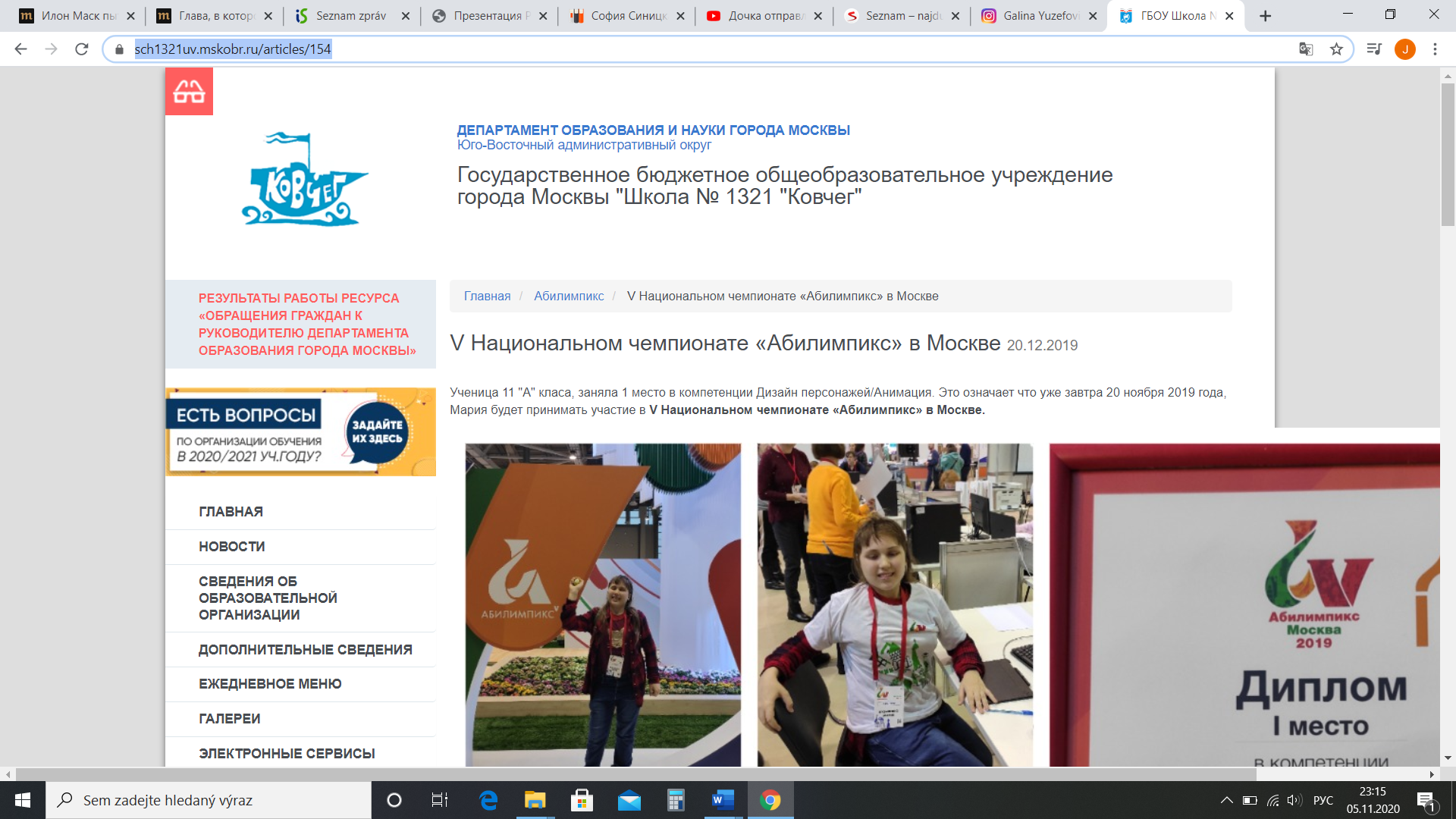